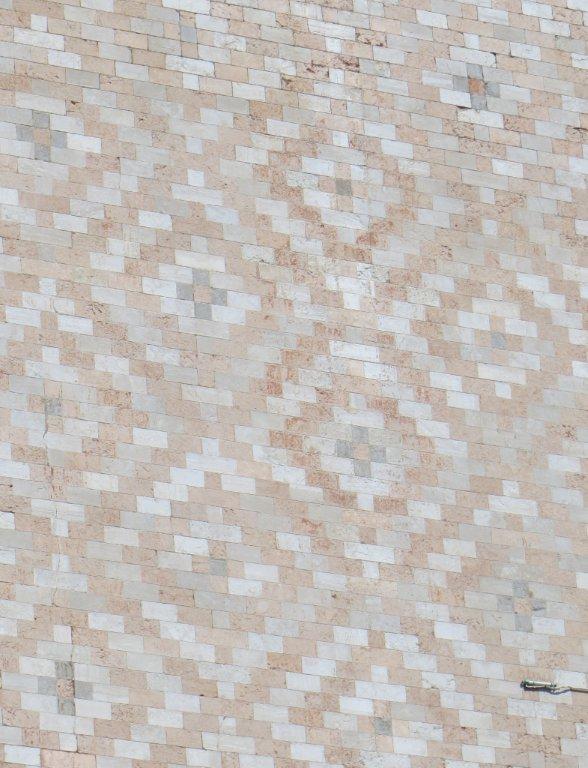 Math in Venice
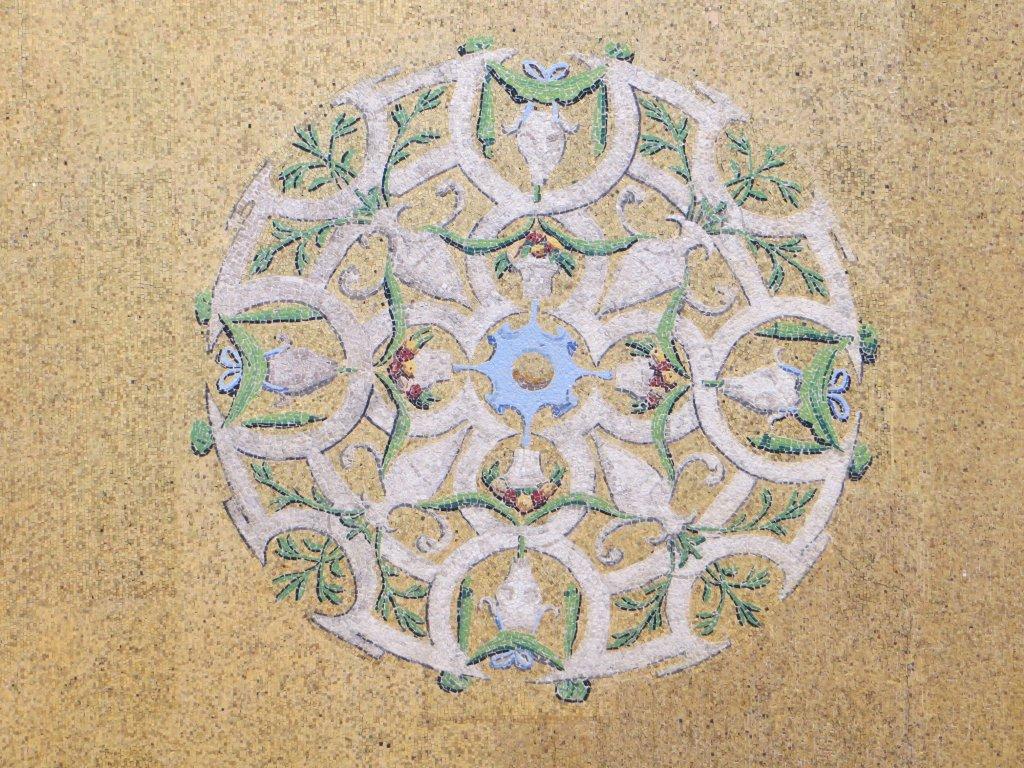 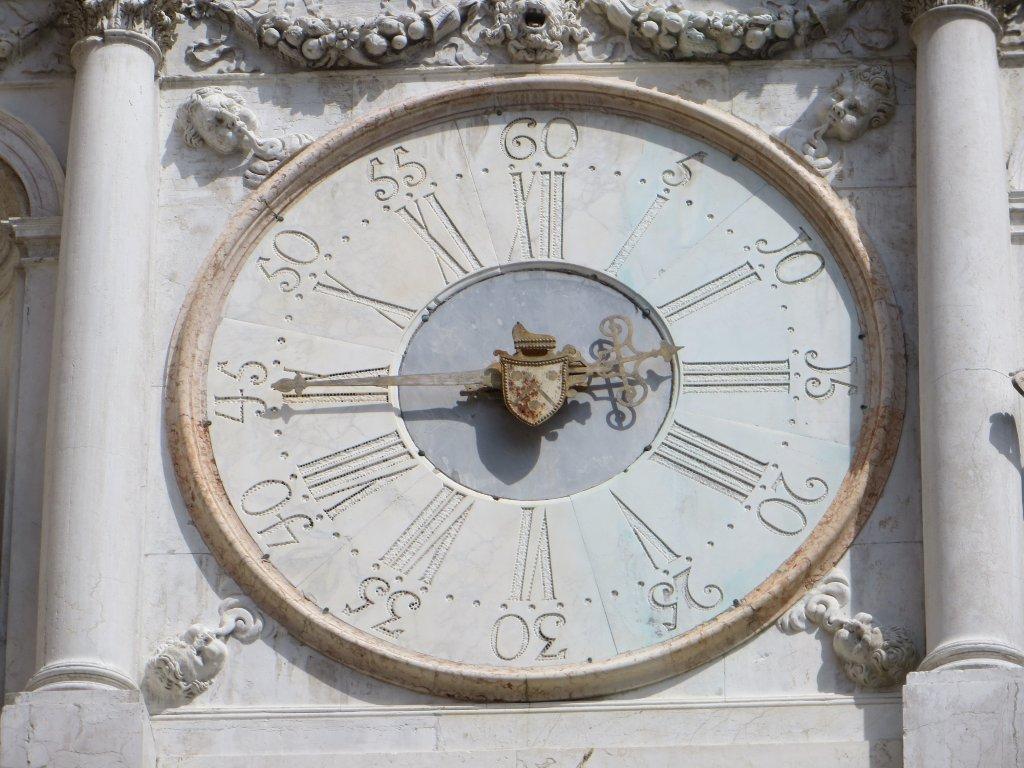 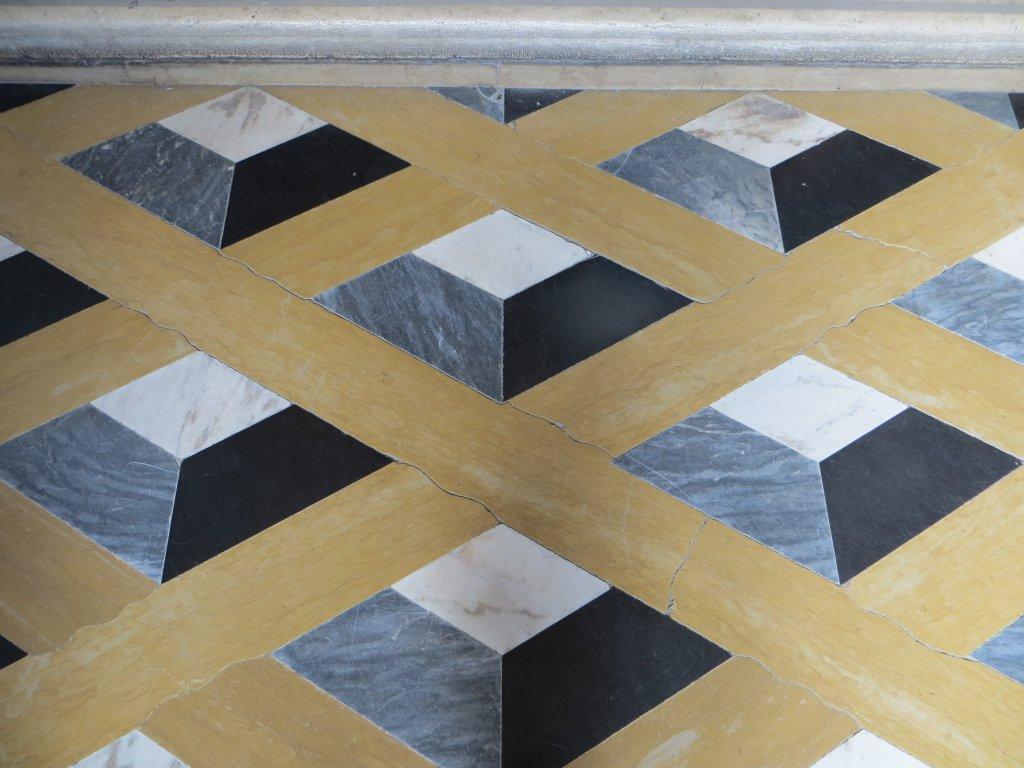 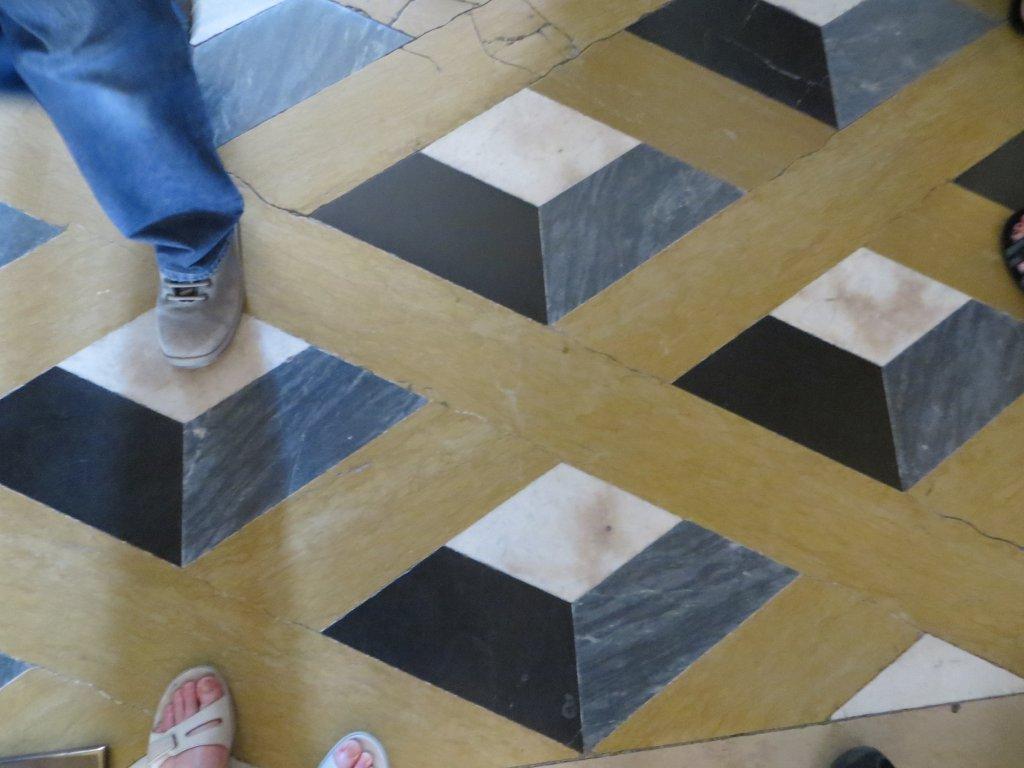 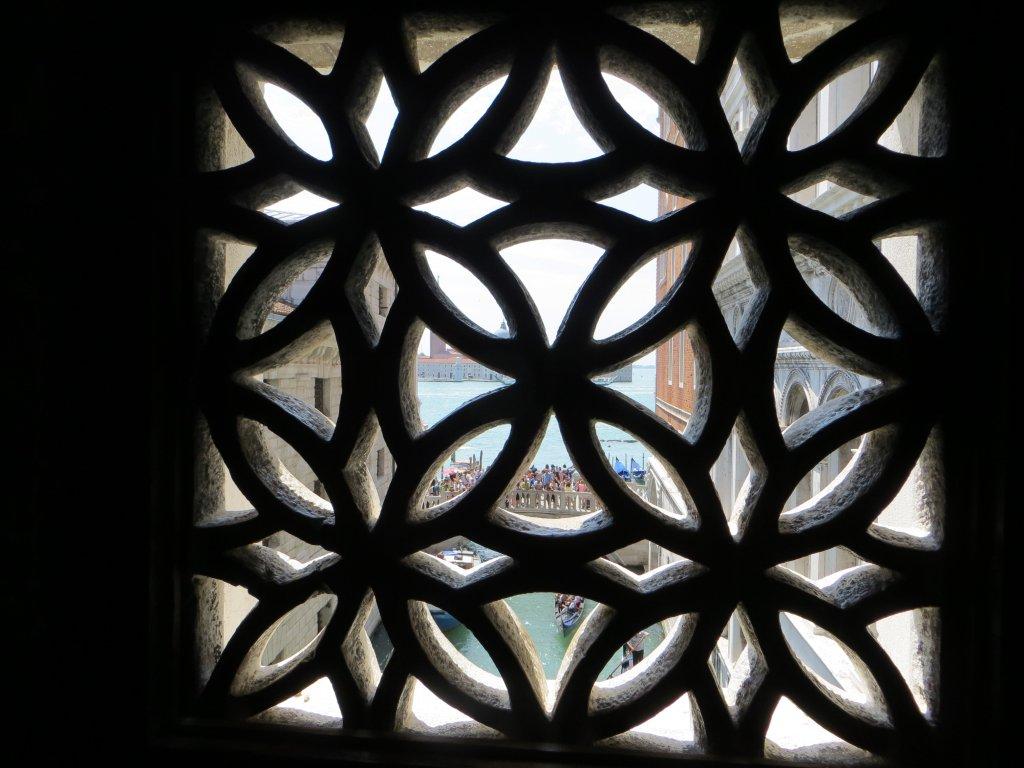 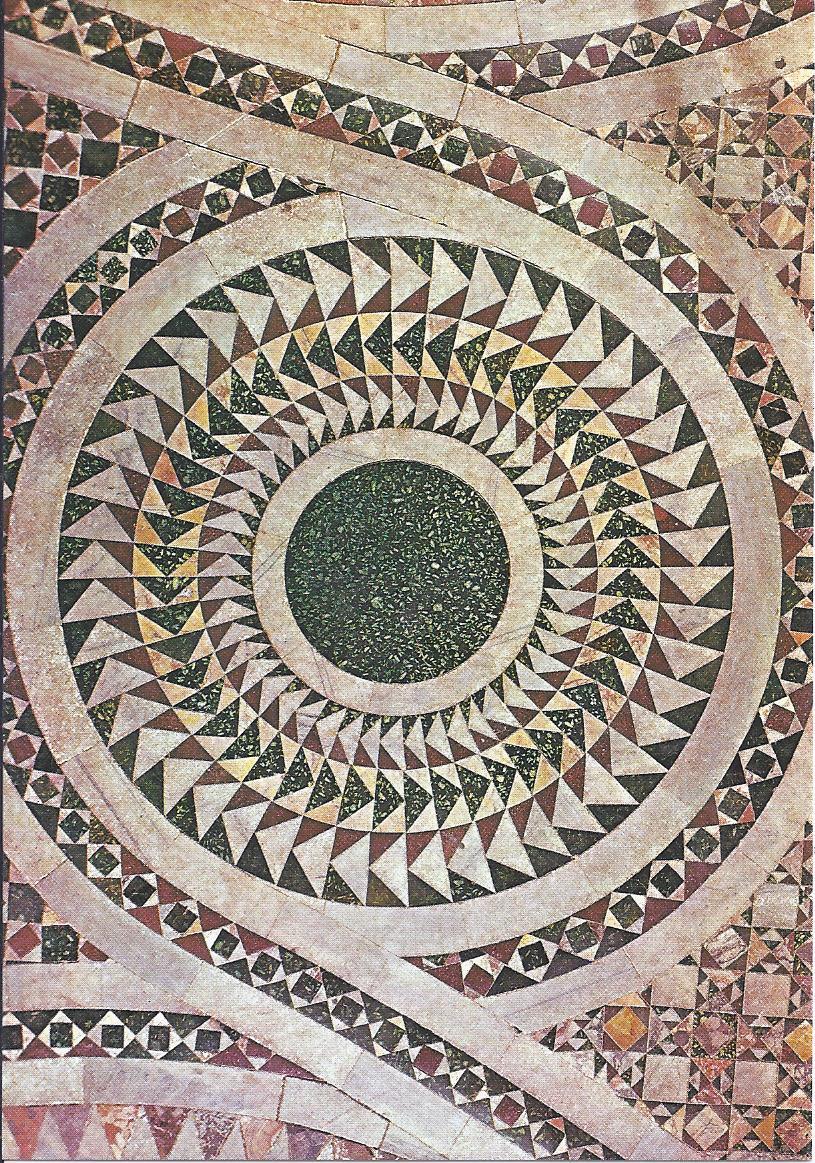 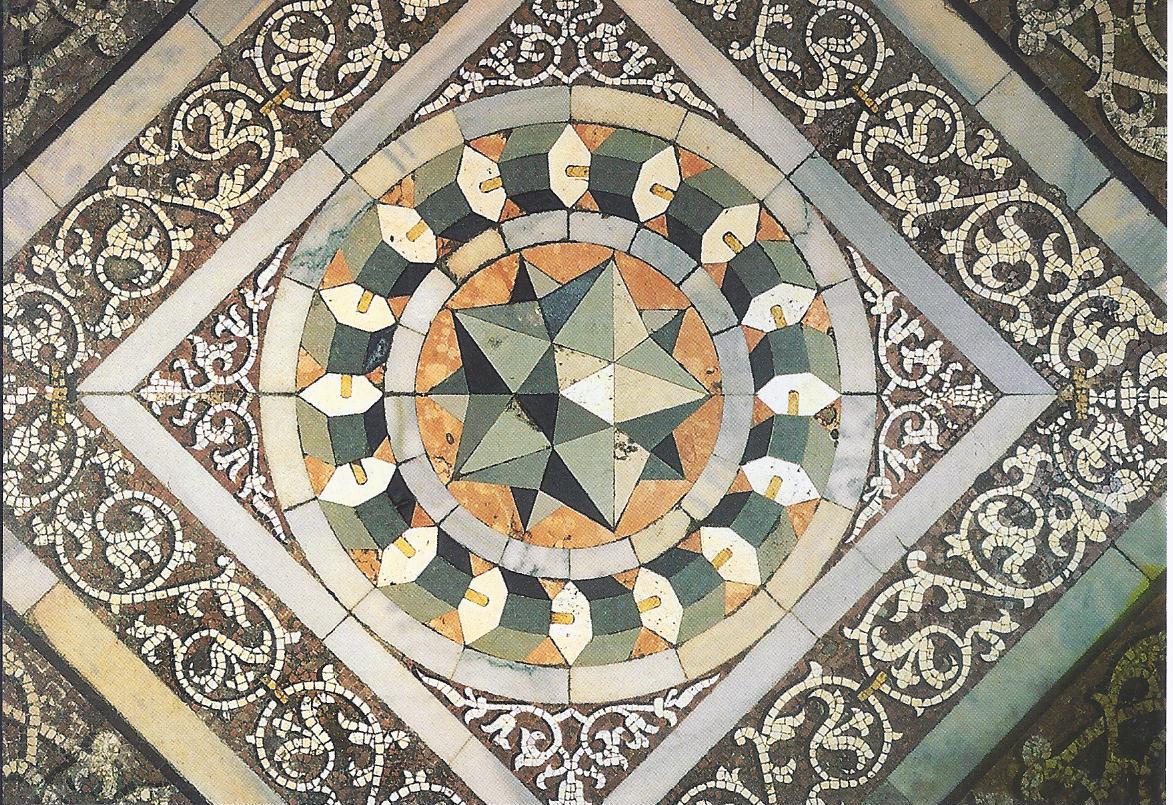 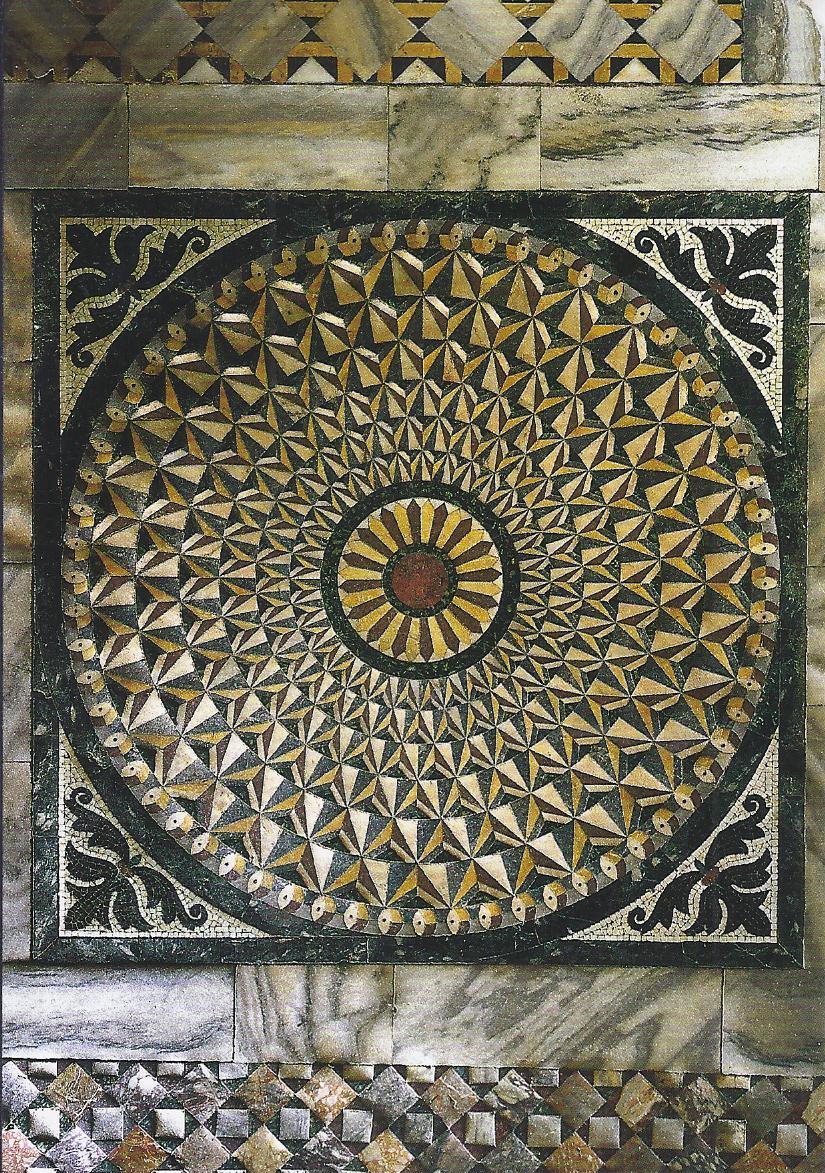 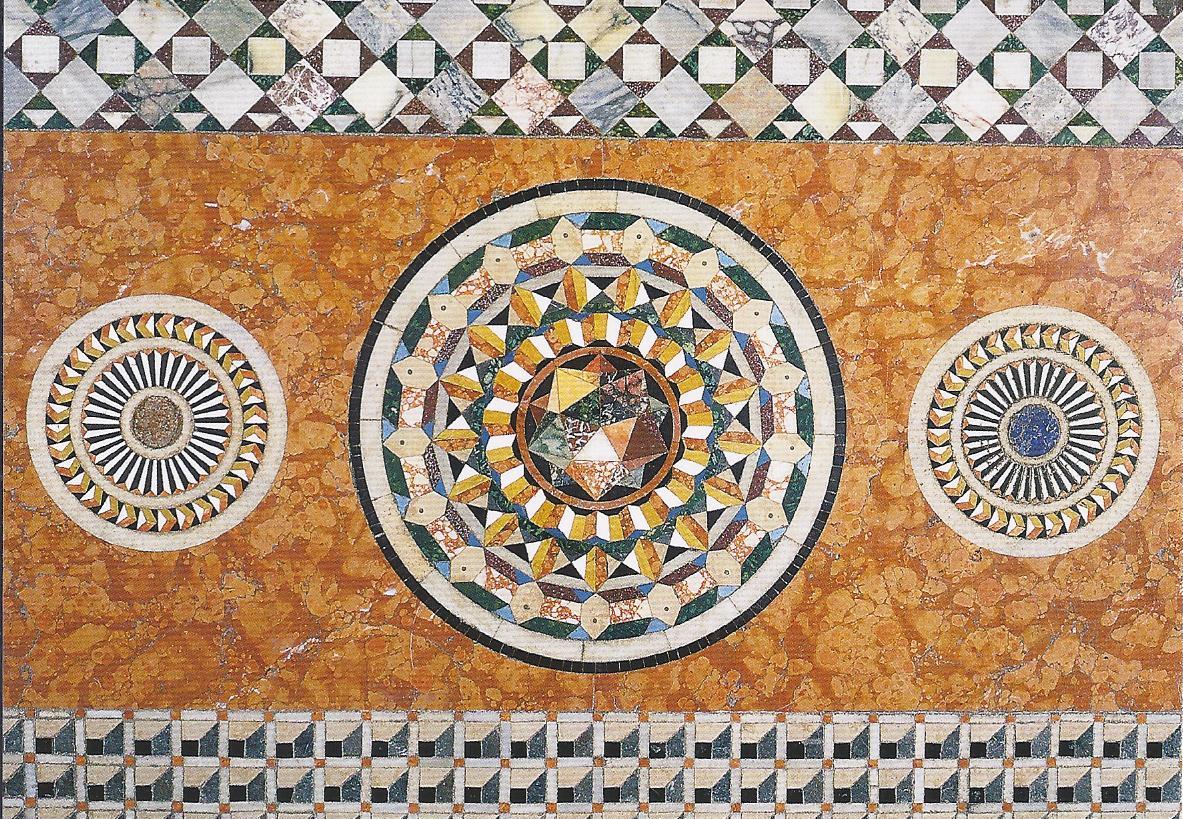 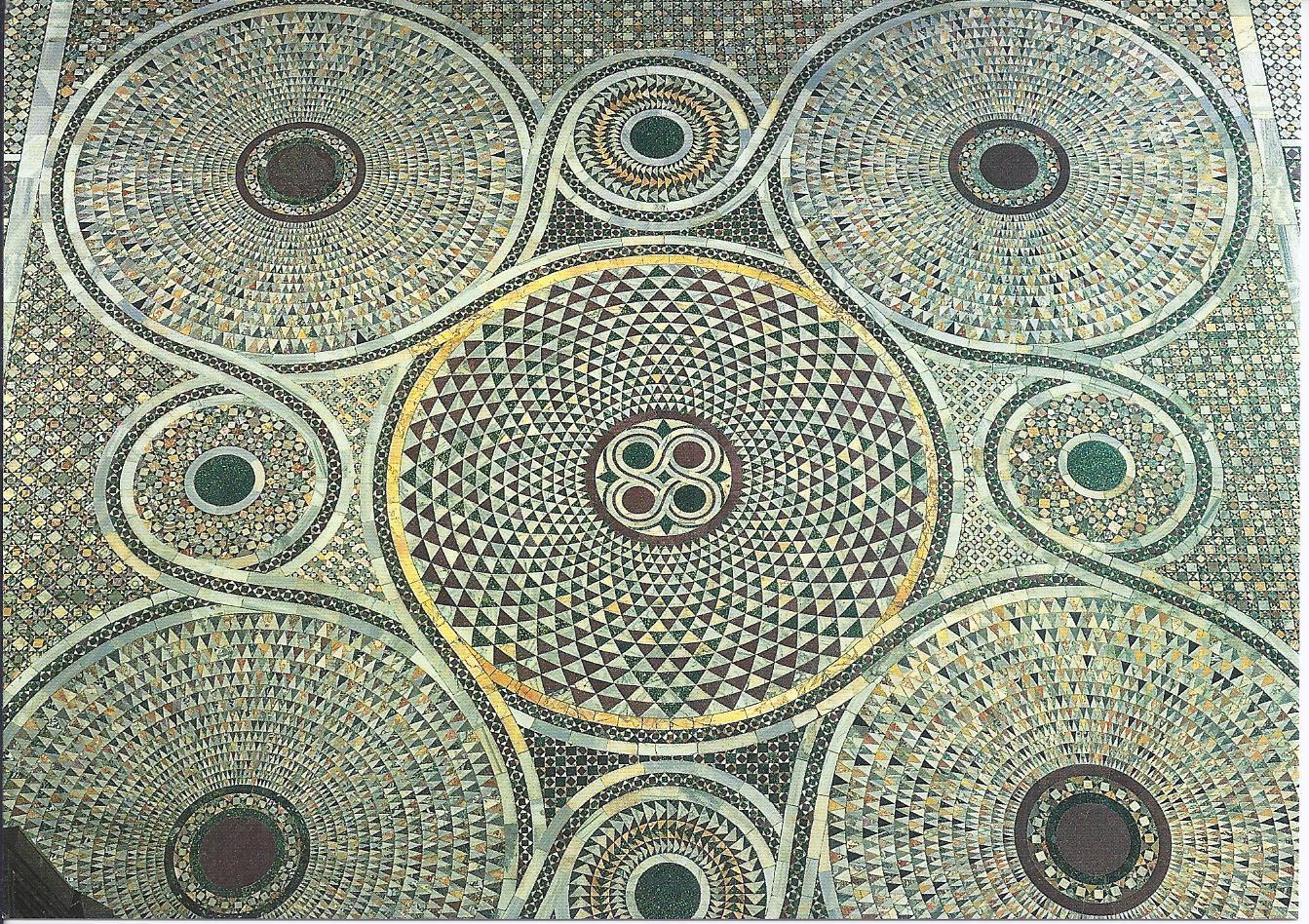 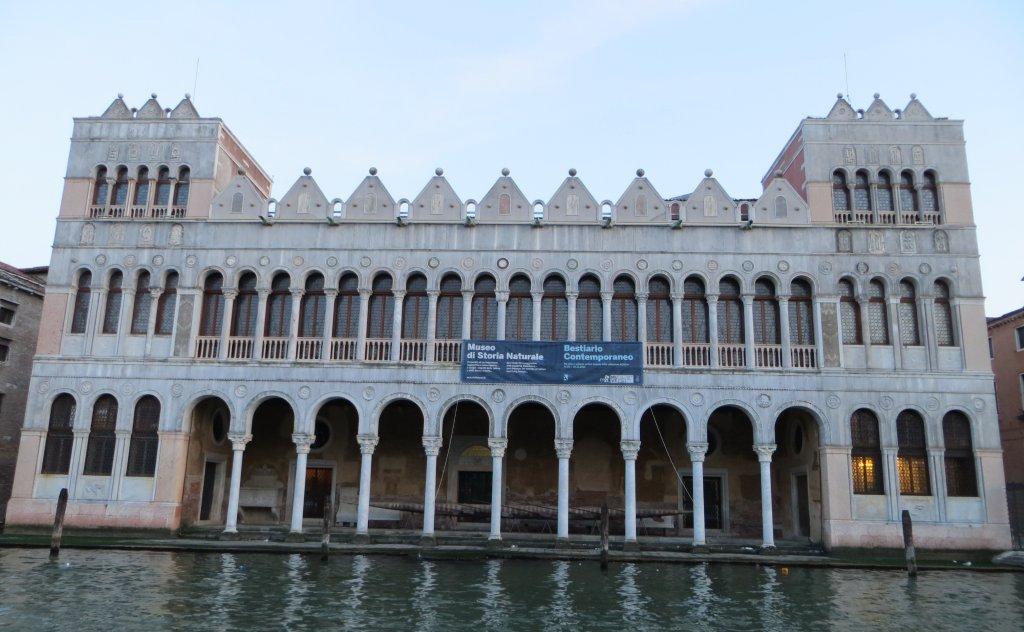 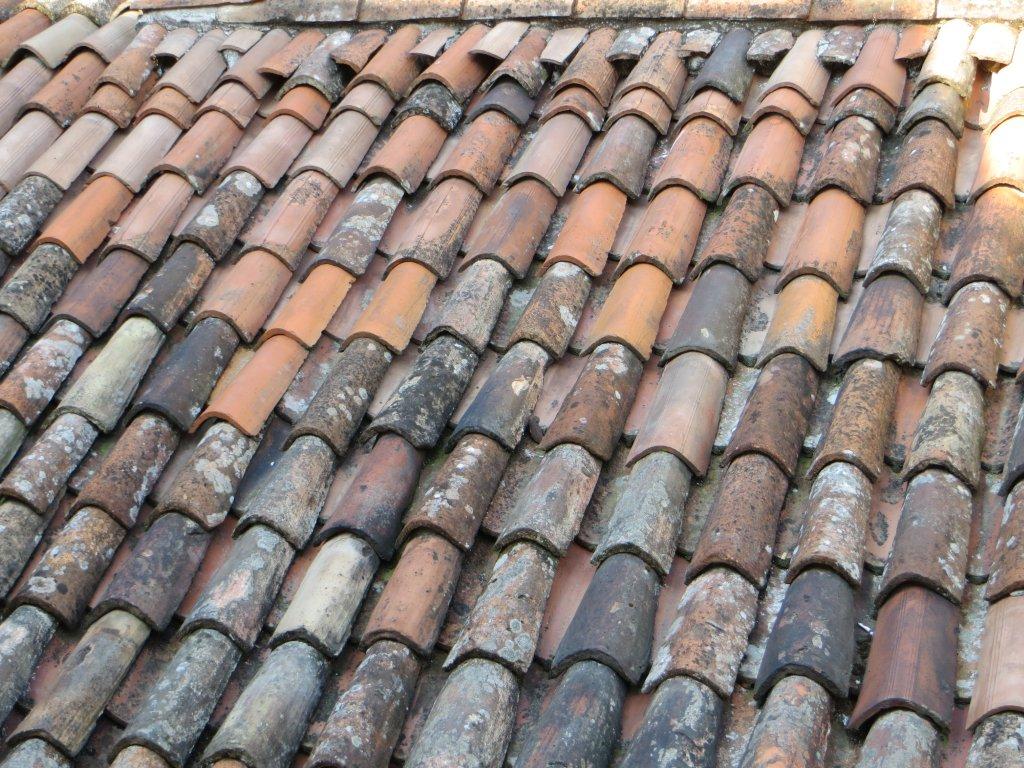 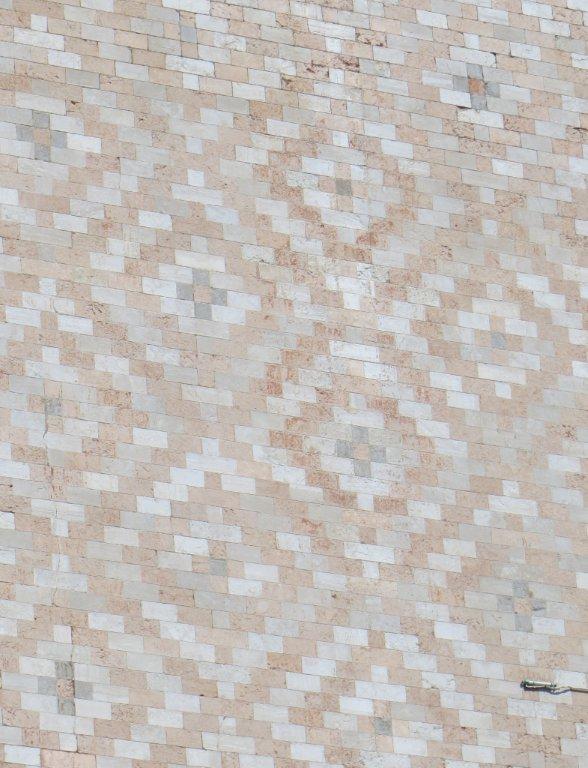 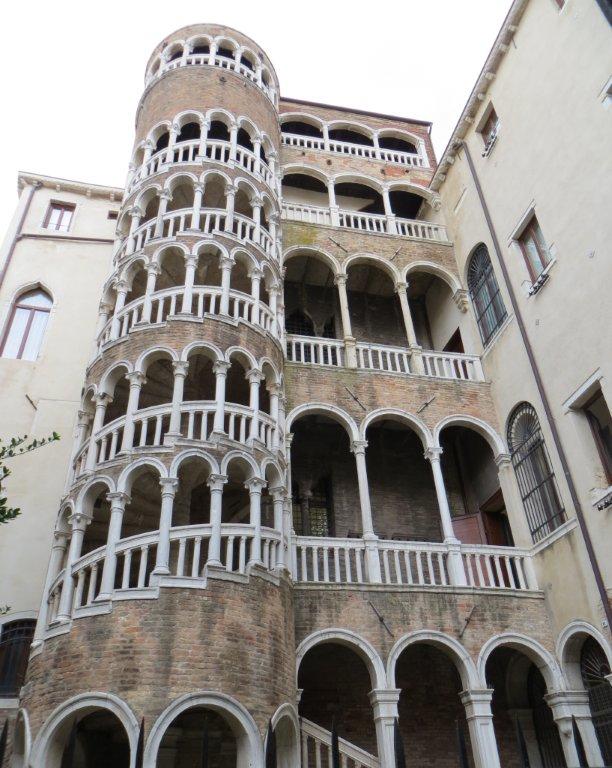 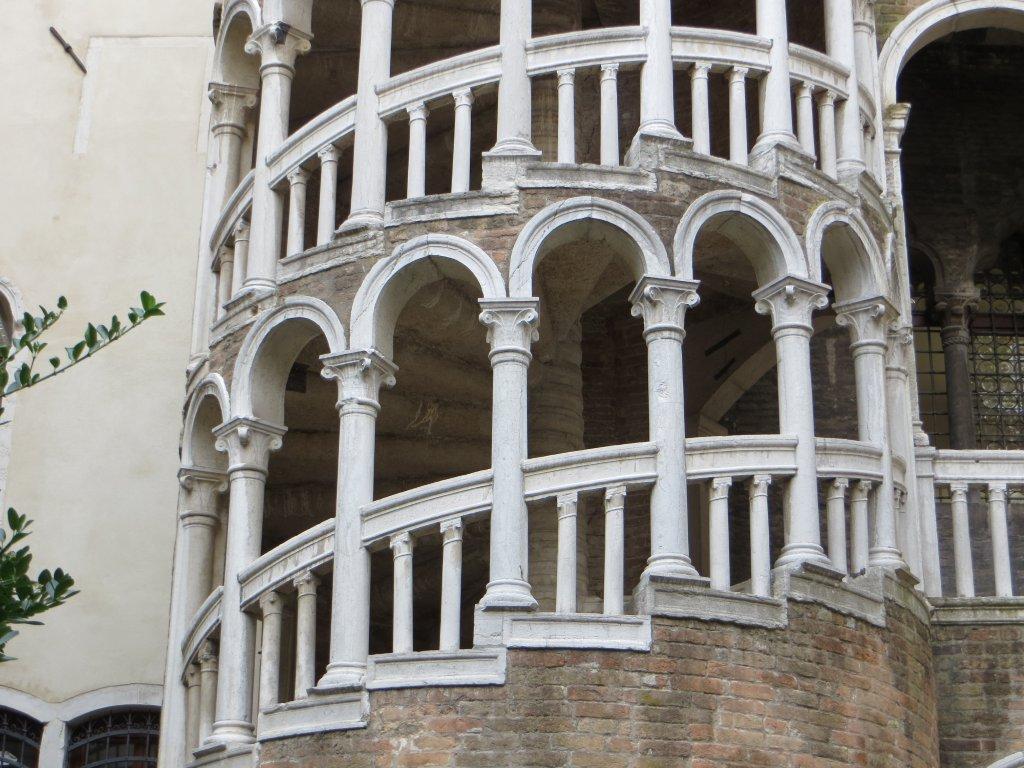